WSARE Grant Writing Workshop
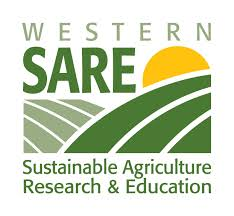 Bob Barber, Mark Acosta, Kate Painter, Sonja Brodt, Shelley Mills
May 20, 2019
Western SARE Coordinators
Seven Questions
You need to answer to write a SARE grant application.
Seven Questions
What agricultural problem do you have? Are there other people who have a similar problem?
Seven Questions
What agricultural problem do you have? Are there other people who have a similar problem?
What is your plan or possible solution to solving the problem?
Seven Questions
What agricultural problem do you have? Are there other people who have a similar problem?
What is your plan or possible solution to solving the problem?
What are the skills, knowledge, tools, and materials you already have to implement this plan/solution?
Seven Questions
What agricultural problem do you have? Are there other people who have a similar problem?
What is your plan or possible solution to solving the problem?
What are the skills, knowledge, tools, and materials you already have to implement this plan/solution?
What are the skills, knowledge, tools, and materials still needed that you hope the grant/project will provide to implement this plan?
Seven Questions
What agricultural problem do you have? Are there other people who have a similar problem?
What is your plan or possible solution to solving the problem?
What are the skills, knowledge, tools, and materials you already have to implement this plan/solution?
What are the skills, knowledge, tools, and materials still needed that you hope the grant/project will provide to implement this plan?
How much will this cost and how long will this plan/project take to put into action?
Seven Questions
What agricultural problem do you have? Are there other people who have a similar problem?
What is your plan or possible solution to solving the problem?
What are the skills, knowledge, tools, and materials you already have to implement this plan/solution?
What are the skills, knowledge, tools, and materials still needed that you hope the grant/project will provide to implement this plan?
How much will this cost and how long will this plan/project take to put into action?
How do you intend to teach/show other farmers this answer to the problem?
Seven Questions
What agricultural problem do you have? Are there other people who have a similar problem?
What is your plan or possible solution to solving the problem?
What are the skills, knowledge, tools, and materials you already have to implement this plan/solution?
What are the skills, knowledge, tools, and materials still needed that you hope the grant/project will provide to implement this plan?
How much will this cost and how long will this plan/project take to put into action?
How do you intend to teach/show other farmers this answer to the problem?
Which people and/or organizations are willing and able to help you put your plan into action?  What do each of these people/organizations contribute?
Seven Questions
What agricultural problem do you have? Are there other people who have a similar problem?
What is your plan or possible solution to solving the problem?
What are the skills, knowledge, tools, and materials you already have to implement this plan/solution?
What are the skills, knowledge, tools, and materials still needed that you hope the grant/project will provide to implement this plan?
How much will this cost and how long will this plan/project take to put into action?
How do you intend to teach/show other farmers this answer to the problem?
Which people and/or organizations are willing and able to help you put your plan into action?  What do each of these people/organizations contribute?
Western SARE: A part of the BIG West
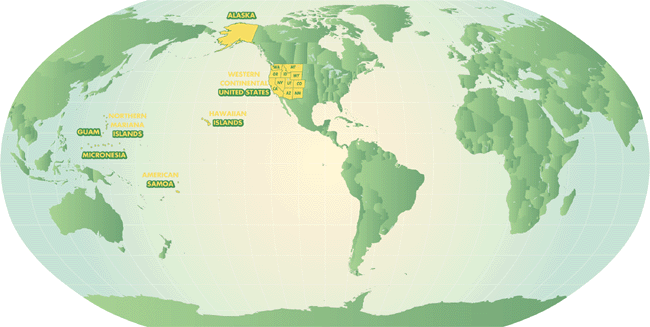 What is the Western Region Sustainable Agriculture Research and Education Program (WSARE)
A program of the U.S. Department of Agriculture that promotes profitable farms, a sound environment and vibrant communities through different types of grants:
Professional + Producer Grants
Research and Education Grants
Professional Development Grants
State Implementation Grants
Graduate Student Grants
Look at handouts to see number and types of Grants to Guam and other Territories
Three Elements of Sustainable Agriculture
Economically Viable...
If it is not profitable, it is not sustainable...
Socially Acceptable...
The Quality of Life of Farmers, Farm Families and Farm Communities is important... and Practices must be acceptable to the community
Ecologically Sound...
We must preserve the resource base where production occurs and that sustains us all...
Professional + Producer Grant
One to three year grants 
Agricultural professional coordinates the project. 
Applicants can seek up to $50,000 and must have at least five producers involved. 
Cost Reimbursable, 10% held pending approval of final report (pg 9)
The Call for Proposals for Professional + Producer Grants will open approximately around September, with proposals due  around late November to early December. 
A technical review will be held in January, and proposals will be selected for funding in March.
Eligible Applicants for Professional Producer grants
The professional’s organization is fiscally responsible for the project and, if funded, provides his or her DUNS number. Each of the 5 producers must be an independent and separate operation. 
You are a producer if: 
Your primary occupation is farming or ranching; 
You have a farm/ranch tax number; or 
You are a part-time producer and you have at least $1,000 of documented annual income or consumption from the operation. 
Only producers (Farmers/Ranchers) are eligible to serve as farmers on WSARE grants.
Proposal Objectives Should Relate to Sustainable Agriculture
General:
Satisfy human food and fiber needs
Enhance environmental quality and the natural resource base upon which the agricultural economy depends
Make the most efficient use of nonrenewable resources and on-farm resources and integrate, where appropriate, natural biological cycles and controls;
Sustain the economic viability of farm operations; and
Enhance the quality of life for farmers and society as a whole.
Agricultural Professional
All proposals must have a qualified Ag Professional who will coordinate the planning, evaluation, outreach, and reporting. 
Ag Professional may be cooperative extension educators/agents and specialists, SBDC advisors, NGO technical missions, agricultural consultants, nonprofit organizations, or other agricultural professionals assisting producers at the local level. 
The Ag Professional’s resume (two-page maximum) must be included. The Ag Professional cannot be one of the producers.
Grant funds may be used for the following purposes
Compensation for field research and educational activities. 
Cost of field sampling, crop analysis, and educational surveys. 
Materials and supplies needed for the project. 
Small tools and equipment. Any one piece of equipment costing less than $5,000. Describe type of equipment (for example, pH meters, balances, scales, hand tools, etc.), cost and a brief narrative on the intended use of the equipment for project objectives. NOTE: single item or piece of equipment over $500 must be listed separately with proper budget justification.
Grant funds may be used for the following purposes
Outreach expenses such as holding a field day, tours, printing, creating a webpage, etc. 
Out-of-town (atoll to atoll) travel needed for the project. State the purpose, destination, number of travelers and estimated cost per trip. (e.g., St. Louis, MO to attend the National Conference; two persons @ $1,000 each). 
Local travel (where ferry/boat is used and reimbursed) needed for project. State purpose and total dollar amount of reimbursement for vehicle use. If any overnight stays are anticipated, include the number of nights and the amount for meals and lodging (e.g., local travel for site visits to farmers in neighboring islands- $500 for mileage and $500 for meals and lodging (five days @ $100/day) = $1,000.) Receipts need to be collected and submitted for reimbursement.
Grant funds may be used for the following purposes
Hired labor for things that you cannot do yourself. State whether pay is a flat rate, or if the pay includes benefits. 
Producer labor for project activities above and beyond their normal farming activities. 
Refreshments at field days, e.g. coffee, cold drinks, fruit, pie, cookies, etc. Meals are allowable if they maintain the continuity of the meeting and to do otherwise will smooth flow of the meeting. This justification must be provided. 
Services of agricultural professionals can be compensated. Provide the rate in your budget justification.
Budgets
Use online Budget table in the application.
Submit Budget Justification.
Create a realistic budget.
Budgets that overstate estimated expenses raise red flags with reviewers.
A budget that bumps up against the maximum allowed can also wave a red flag.
Read the specific budgetary requirements carefully; a poor budget can kill a project.
See the Helpful Documents page https://wsaregrants.usu.edu/grants/?ok=vw_Docs
Common Reviewer Critiques
The application failed to address SARE goals
The application and plan of action lacked focus; not clear what you intended to do (No clear research & education components stated)
What’s the research question what are the education goals?  See pg. 1 bold.
Large amount of dollars paying for personnel
The education outreach plan is weak
Crops to be grown are not specified
Did not follow directions on CFP
Did not clearly state farmer roles and participation.
Common Reviewer Critiques
It would be helpful to have a control plot
There was little information about how this project would benefit other producers
Lots of unanswered questions; not sure what they’re going to do
The funding seems more for perpetuating an organization than developing a project
Not much going to producer education
Common Reviewer Praise
Creative
Well written
Large potential and measurable impact
Very innovative approach
Good use of technical advisor
Good application with specific goals
Lots of producers involved and educated
Common Reviewer Praise
Good outreach with field days, fliers, pamphlets and web-based materials
The budget fit well and is carefully planned
Good study design
It proposes good measurable outcomes
The systems approach is a good one
Good ‘On-the-Ground’ testing
Western SARE Grants: Points to Remember
Read the Call for Proposals (CFP)
Read the CFP again – several times
In the narrative tie your ideas into stated Western SARE goals.
Once your application is completed have someone else read it and give you feedback
Follow instructions of CFP.
Always make sure to have the application in by the required time/date.
More Information and Applying
WSARE grants are now submitted online, each section has word limits and will need registration on the system.  Be sure to explore this aspect well in advance of the grant deadline.
The WSARE web site
http://www.westernsare.org/Grants
The WSARE Grant Application Page
http://www.westernsare.org/Grants/Apply 
FSM WSARE PDP Coordinator, Jackson Phillip (691) 320-4656 jphillip@comfsm.fm 
Marshall Islands’ WSARE Liaison 
Laninbwij (Luke) Langmos – (692) 456- 5804 llangmos@cmi.edu